PRONOME DEMONSTRATIVO
• Marcam a posição temporal ou espacial de um ser em relação a uma das três pessoas do discurso, fora ou dentro do texto.
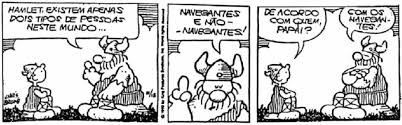 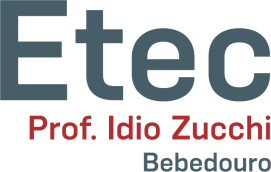 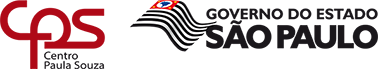 PRONOME DEMONSTRATIVO
• 1ª pessoa: este(a/s), isto;
• 2ª pessoa: esse(a/s), isso;
• 3ª pessoa: aquele(a/s), aquilo;
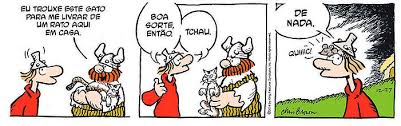 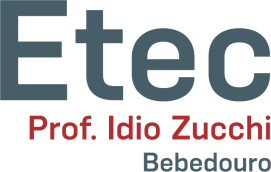 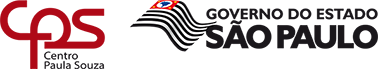 PRONOME DEMONSTRATIVO
• Outros pronomes demonstrativos:

• mesmo(a/s) e próprio(a/s): Ela própria costura seus vestidos.
• tal(s) e semelhante(s), quando usados no lugar de um pronome demonstrativo: Tal (Este) absurdo eu não cometeria.
• o(s) e a(s), quando usados no lugar de um pronome demonstrativo: Somos o que somos (aquilo).
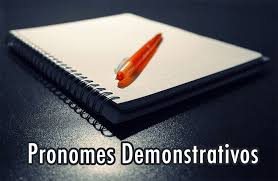 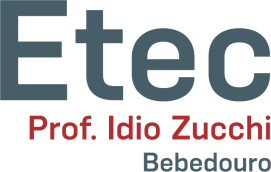 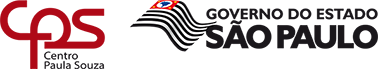 PRONOME DEMONSTRATIVO
• Função espacial (fora do texto):

• Este(a/s), isto: ser próximo do falante - Este lápis aqui é meu.
• Esse(a/s), isso: ser próximo do ouvinte – Esse lápis aí é seu. 
• Aquele(a/s), aquilo: ser distante do ouvinte e do falante – Aquele lápis ali é do Roberto.
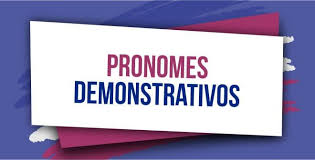 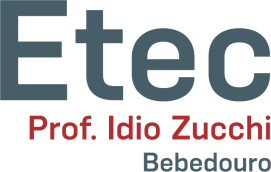 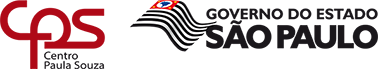 PRONOME DEMONSTRATIVO
• Função temporal (fora do texto) - este(a/s): presente, passado recente ou futuro próximo.

• Esta é a hora da verdade.
• Esta noite foi sensacional. 
• Este fim de semana será perfeito, pena que ainda é segunda.
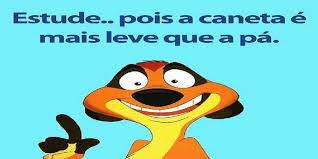 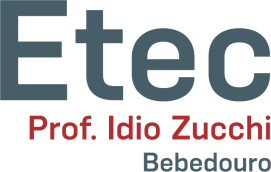 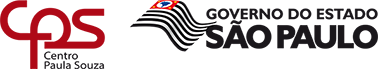 PRONOME DEMONSTRATIVO
• Função temporal (fora do texto) - esse(a/s): passado recente ou futuro.

• Ninguém se esquecerá desse carnaval.
• Depois da reunião, sei que esses dias serão diferentes.
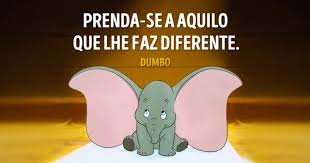 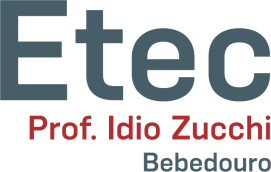 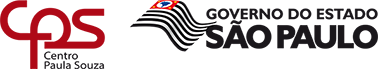 PRONOME DEMONSTRATIVO
• Função temporal (fora do texto) - aquele(a/s): passado ou tempo distante (vago).

• Foi em 1500, naquele ano, o Brasil surgiu.
• Naquele dia, no Seu dia, Deus fará justiça.
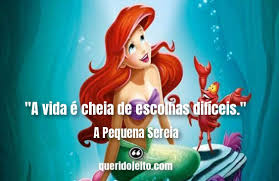 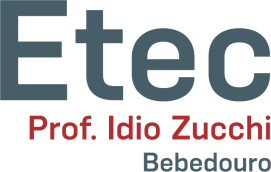 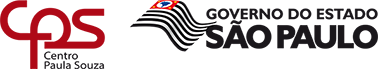 PRONOME DEMONSTRATIVO
• Função distributiva (dentro do texto):

Este (refere-se ao mais próximo, ou citado por último).
Aquele (refere-se ao mais afastado, ou citado em 1º lugar). 

Todos conhecemos Lula e Dilma. A imagem desta tem como reflexo aquele.
•   João e Pedro são farinha do mesmo saco. Enquanto este (Pedro) é folgado, aquele (João) é preguiçoso.
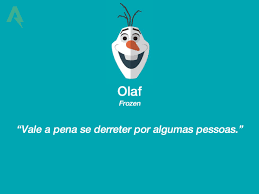 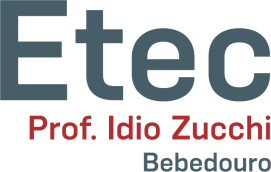 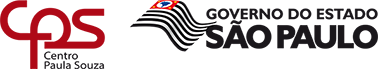 PRONOME DEMONSTRATIVO
• Função referencial (dentro do texto) - este(a/s), isto: referem-se normalmente a algo que será dito ou apresentado (valor catafórico).

Conheça esta verdade: só o estudo liberta.
Esta sentença é verdadeira: “A vida é efêmera.”.
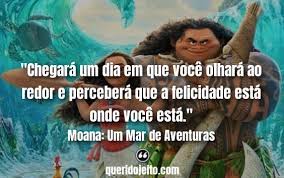 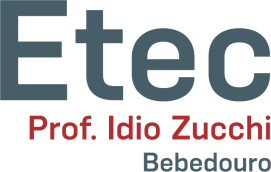 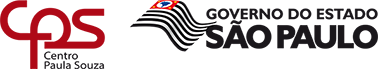 PRONOME DEMONSTRATIVO
• Função referencial (dentro do texto) - este(a/s), isto: alguns gramáticos entendem que também podem retomar algo que acabou de ser dito:
Justiça, é isto que está faltando no país.
Joca, esta besta quadrada, nunca será alguém na vida.
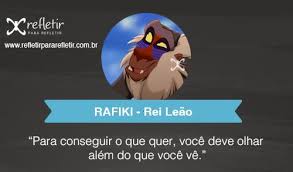 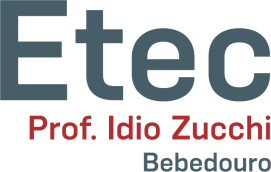 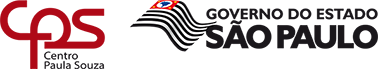 PRONOME DEMONSTRATIVO
• Função referencial (dentro do texto) - esse(a/s), isso: referem-se sempre a algo que já foi dito ou apresentado (valor anafórico).

Li bons romances na juventude, romances esses que ajudaram na minha formação.
Ele sempre dizia que “a vida é bela”. Guardei essa verdade para mim.
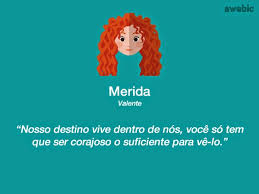 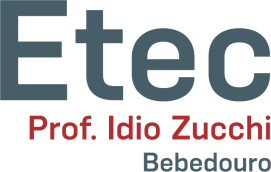 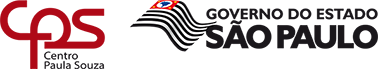 PRONOME DEMONSTRATIVO
• Valores estilísticos: em linguagem coloquial, pode apresentar matizes de sentido consoante o contexto:

Não sou dessas, não! (desprezo)
Essa, não! (surpresa)
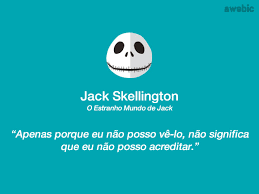 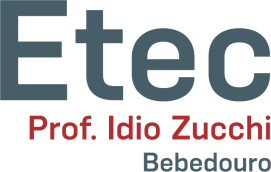 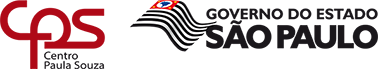 EXERCÍCIOS
Aponte o sentido dos pronomes demonstrativos:
a- Aqueles, sim, eram homens honrados. 
b- Isso não! Isso não! 
c- Essa mulher... Ih...! Nem te conto... 
d- Isso não passa de um idiota. 
e- Você só pensa naquilo... 
f- Não consigo crer que ela tenha virado aquilo. 
g- Ufa! Essa foi uma questão daquelas!
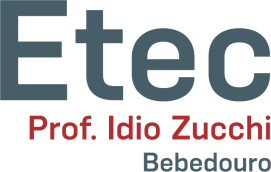 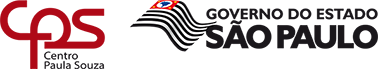 EXERCÍCIOS
Aponte o sentido dos pronomes demonstrativos:
a- Aqueles, sim, eram homens honrados. (admiração)
b- Isso não! Isso não! (indignação, recusa) 
c- Essa mulher... Ih...! Nem te conto... (ironia)
d- Isso não passa de um idiota. (repulsa, depreciação)
e- Você só pensa naquilo... (malícia)
f- Não consigo crer que ela tenha virado aquilo. (pena, comiseração)
g- Ufa! Essa foi uma questão daquelas! (intensificação)
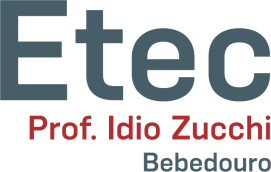 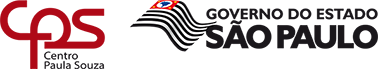 EXERCÍCIOS
2) Complete as lacunas com o pronome demonstrativo correto:
a- ______ camisa aqui do Palmeiras é minha. 
b- ______ camisa que você está usando só serve para pano de chão. c- ______ carro vermelho é do Mauro. 
d- ______ país onde ele mora não presta. 
e- Empreste-me ______ lápis, Lana. Já devolvo para você. 
f- Adoro ______ país. Nunca sairei daqui. 
g- Largue ______, menino! É sujo!
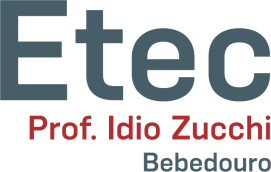 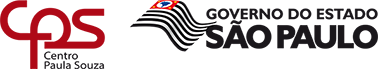 EXERCÍCIOS
2) Complete as lacunas com o pronome demonstrativo correto:
a- ______ camisa aqui do Palmeiras é minha. (Esta)
b- ______ camisa que você está usando só serve para pano de chão. (Essa)
c- ______ carro vermelho é do Mauro. (Aquele)
d- ______ país onde ele mora não presta. (Aquele)
e- Empreste-me ______ lápis, Lana. Já devolvo para você. (Esse)
f- Adoro ______ país. Nunca sairei daqui. (Este)
g- Largue ______, menino! É sujo! (Isso)
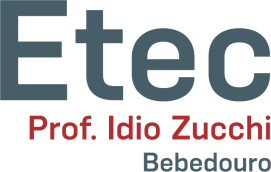 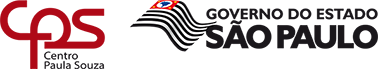 EXERCÍCIOS
2) Complete as lacunas com o pronome demonstrativo correto:
h- O Século XXI, ______ período de correria insana, cansa a minha alma. 
i- Hoje, ______ dia tão especial, estamos casando João e Sara. 
j- ______ tempo antigo, acreditavam em Zeus e Apolo. 
k- ______ época, a peste negra matava muita gente. 
l- Jussara, você aqui a ______ horas? 
m- ______ noite sonhei com ela. Que saudade! 
n- ______ época atual entedia o meu coração de poeta.
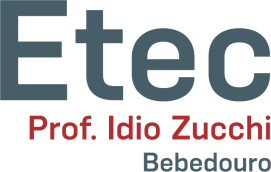 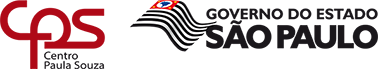 EXERCÍCIOS
2) Complete as lacunas com o pronome demonstrativo correto:
h- O Século XXI, ______ período de correria insana, cansa a minha alma. (Este) 
i- Hoje, ______ dia tão especial, estamos casando João e Sara. (Neste)
 j- ______ tempo antigo, acreditavam em Zeus e Apolo. (Naquele)
k- ______ época, a peste negra matava muita gente. (Naquela) 
l- Jussara, você aqui a ______ horas? (Estas)
m- ______ noite sonhei com ela. Que saudade! (Essa) 
n- ______ época atual entedia o meu coração de poeta. (Esta)
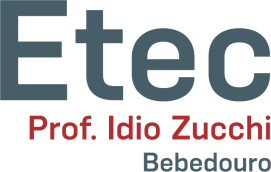 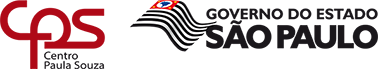 EXERCÍCIOS
2) Complete as lacunas com o pronome demonstrativo correto:
o- Ouça ______: a verdade prevalecerá. 
p- A verdade prevalecerá, ______ é o que foi dito. 
q- ______ sala aqui está um forno. 
r- Tenho saudade ______ casa da minha distante infância. 
s- ______ cidade não conhece o progresso, rapaz. Mude-se daí! 
t- Acabam de chegar ______ mercadorias: lápis, giz e caneta. 
u- Impunidade e corrupção: ______ são os problemas do país. 
v- O que você quer dizer com ______?
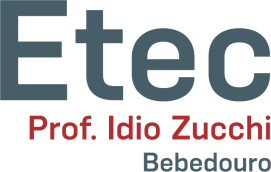 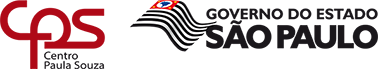 EXERCÍCIOS
2) Complete as lacunas com o pronome demonstrativo correto:
o- Ouça ______: a verdade prevalecerá. (Isto)
p- A verdade prevalecerá, ______ é o que foi dito. (Isso) 
q- ______ sala aqui está um forno. (Esta) 
r- Tenho saudade ______ casa da minha distante infância. (Daquela) 
s- ______ cidade não conhece o progresso, rapaz. Mude-se daí! (Essa) 
t- Acabam de chegar ______ mercadorias: lápis, giz e caneta. (Estas) 
u- Impunidade e corrupção: ______ são os problemas do país. (Esses)
v- O que você quer dizer com ______? (Isso)
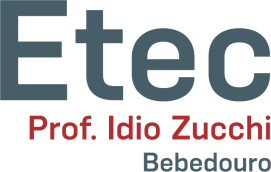 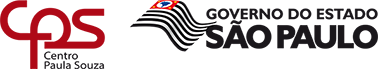 EXERCÍCIOS
2) Complete as lacunas com o pronome demonstrativo correto:
w- Amor e perdão são a chave da felicidade. ______ acalma a alma e ______ encanta o coração. 
x- Luís e Luma estudaram na Europa; ______ em Paris, ______ em Londres. 
y- Consultado o juiz, ______ se manifestou favoravelmente ao recurso.
 z- Natação e futebol: são ______ as modalidade que praticamos aqui.
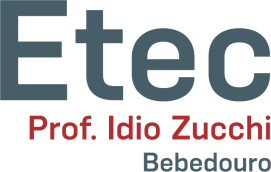 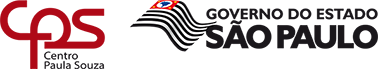 EXERCÍCIOS
2) Complete as lacunas com o pronome demonstrativo correto:
w- Amor e perdão são a chave da felicidade. ______ acalma a alma e ______ encanta o coração. (Este/Aquele)
 x- Luís e Luma estudaram na Europa; ______ em Paris, ______ em Londres. (Esta/Aquele)
y- Consultado o juiz, ______ se manifestou favoravelmente ao recurso. (Este)
z- Natação e futebol: são ______ as modalidade que praticamos aqui. (Essas)
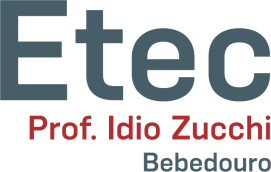 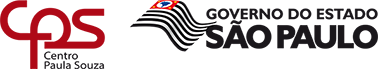 EXERCÍCIOS
3) Univ. Fed. Viçosa) Assinale o item em que há erro no emprego do pronome demonstrativo:a – Paulo, que é isso que você leva?b - “Amai vossos irmãos”! são essas as verdadeiras palavras de amor.c - Trinta de dezembro de 1977! Foi significativo para mim esse dia.d –Pedro, esse livro que está com José é meu.e – Não estou de acordo com aquelas palavras que José pronunciou.
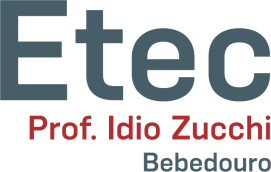 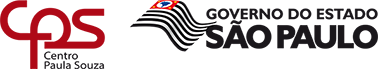 EXERCÍCIOS
4) (UNIRIO) Assinale o item que completa convenientemente as lacunas do trecho:
“A maxila e os dentes denotavam a decrepitude do burrinho; ………., porém, estavam mais gastos que ………. .”

a) esses, aquela.b) estes, aquela.c) estes, esses.d) aqueles, esta.e) estes, esses.
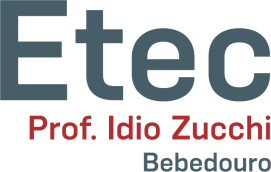 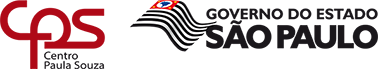 EXERCÍCIOS
5) (PUC-SP) No trecho que a seguir transcrevemos, há vários pronomes.
"Com esta história eu vou me sensibilizar, e bem sei que cada dia é um dia roubado da morte. Eu não sou um intelectual, escrevo com o corpo. E o que escrevo é uma névoa úmida.“

Identifique, nele, dois pronomes demonstrativos, um pronome pessoal do caso reto e um pronome pessoal do caso oblíquo.
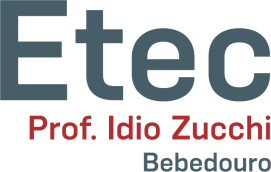 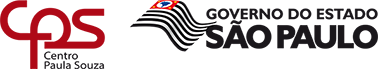 EXERCÍCIOS
5) (PUC-SP) No trecho que a seguir transcrevemos, há vários pronomes.
"Com esta história eu vou me sensibilizar, e bem sei que cada dia é um dia roubado da morte. Eu não sou um intelectual, escrevo com o corpo. E o (isto) que escrevo é uma névoa úmida.“

Identifique, nele, dois pronomes demonstrativos, um pronome pessoal do caso reto e um pronome pessoal do caso oblíquo.
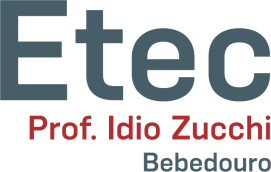 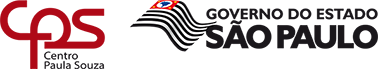 EXERCÍCIOS
6) (Unicamp-SP) O Partido X dedica-se a essa atividade mais do que nunca. Ocorre que ainda está longe do desejado, seja por falta de vontade, de vocação ou de incapacidade do partido. Entre outras razões, é por esse motivo que o dólar sobe.
RODRIGUES, Fernando. Folha de S. Paulo, São Paulo, 25 set. 2002. Parcialmente adaptado.

a) Na primeira oração ocorre uma palavra (um pronome) que permite concluir que o trecho acima não é o início do texto de Fernando Rodrigues. Qual é a palavra e por que sua ocorrência permite tal conclusão?
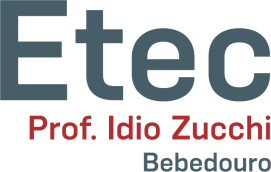 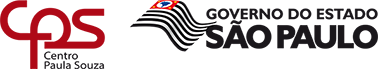 EXERCÍCIOS
6) (Unicamp-SP) O Partido X dedica-se a essa atividade mais do que nunca. Ocorre que ainda está longe do desejado, seja por falta de vontade, de vocação ou de incapacidade do partido. Entre outras razões, é por esse motivo que o dólar sobe.
RODRIGUES, Fernando. Folha de S. Paulo, São Paulo, 25 set. 2002. Parcialmente adaptado.

a) Na primeira oração ocorre uma palavra (um pronome) que permite concluir que o trecho acima não é o início do texto de Fernando Rodrigues. Qual é a palavra e por que sua ocorrência permite tal conclusão?
“Essa”. Ele é um pronome demonstrativo que faz referência ao que já foi dito.
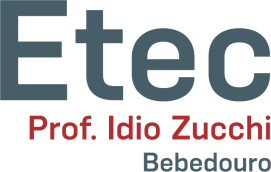 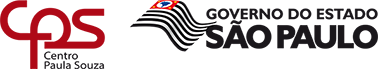 EXERCÍCIOS
7) (FCMSCSP) Por favor, passe _____ caneta que está aí perto de você; _____ aqui não serve para _____ desenhar.

a) aquela, esta, mim.b) esta, esta, mim.c) essa, esta, eu.d) essa, essa, mim.e) aquela, essa, eu.
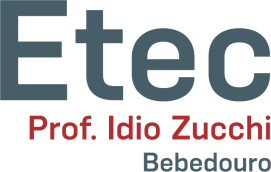 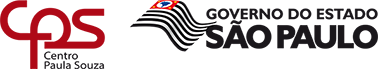 PRONOME RELATIVO
• Cuidado: são os queridinhos das bancas examinadoras.

É um elemento conector de caráter anafórico, ou seja, faz referência a um termo antecedente (substantivo, pronome substantivo, numeral, advérbio ou verbo no infinitivo), substituindo-o.

• O livro é espetacular. Estou lendo um livro.
• Estou lendo um livro que é espetacular.
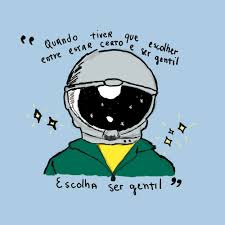 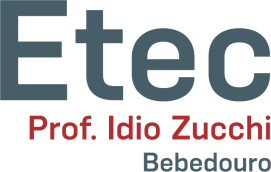 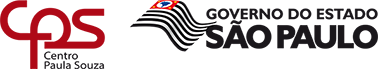 PRONOME RELATIVO
• Visitei um amigo. Eu tenho uma grande admiração por ele.
• Visitei um amigo por quem tenho admiração

• Comprei um carro recentemente. Levei o carro à oficina.
• Levei o carro que comprei recentemente à oficina.
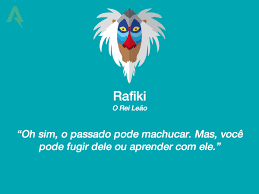 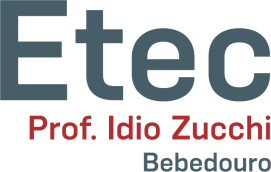 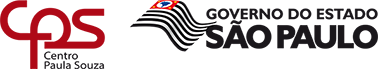 PRONOME RELATIVO
• Sintaticamente falando, todo pronome relativo introduz oração subordinada adjetiva restritiva ou explicativa.

• O homem que veio aqui era o Presidente.
• Estudar Língua Portuguesa, que é importante, você não quer.
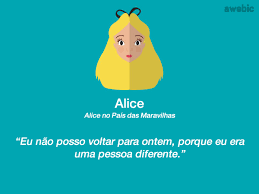 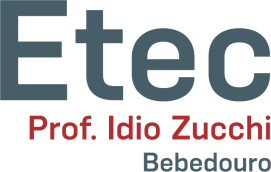 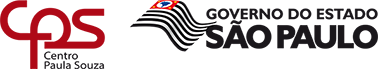 PRONOME RELATIVO
• Lembrando: oração subordinada adjetiva é aquela que explica (explicativa) ou restringe (restritiva) um termo anteriormente citado.

• Ela saiu com o namorado que mora em Ipanema. (restritiva)
Garota saliente: tem mais de um namorado.
• Ela saiu com o namorado, que mora em Ipanema. (explicativa)
Garota comportada: só tem um namorado.
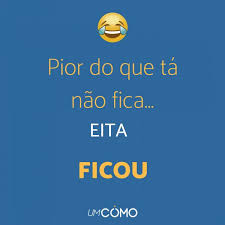 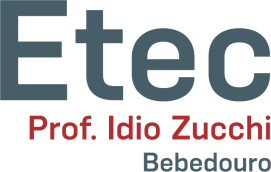 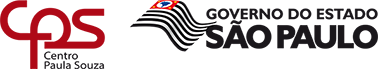 PRONOME RELATIVO
• Atenção: se o verbo ou o nome da oração subordinada adjetiva exigir a presença de preposição, essa ficará obrigatoriamente antes do pronome relativo.

• O filho, pelo qual a mãe tinha amor, era bom. (Tem amor por alguém)
• Este é o carro de que precisamos. (Precisa de alguma coisa)
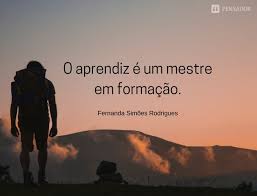 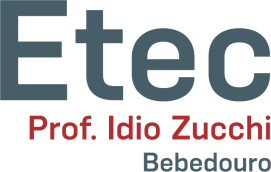 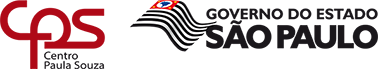 PRONOME RELATIVO
• Principais pronomes relativos: que, o qual, a qual, os quais, as quais, quem, cujo(a), quanto(a/s), onde, como, quando.

• Vamos estudar agora os principais:
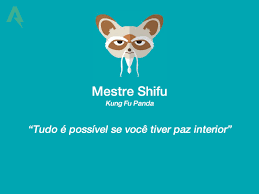 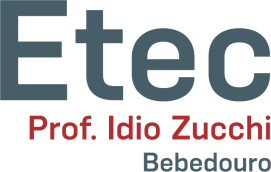 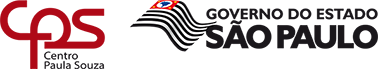 PRONOME RELATIVO
• Que (substituível pelo variável o qual): é invariável, refere-se a pessoas ou coisas, é chamado de relativo universal, pois pode ser usado, em geral, no lugar de todos os outros relativos.
 
• As mulheres, que (as quais) são geniosas por natureza, permanecem ótimas.
• Os dois, que (os quais) você ajudou, já estão recuperados.
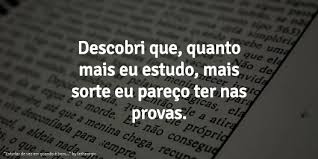 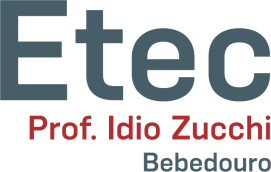 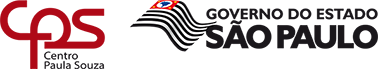 PRONOME RELATIVO
• Que: evite ambiguidade usando o qual no lugar do que.
 
• Conheci o pai da garota que se acidentou.
• Conheci o pai da garota o qual/a qual se acidentou.
• Ataquei o professor da escola que me reprovou.
• Ataquei o professor da escola o qual/a qual me reprovou.
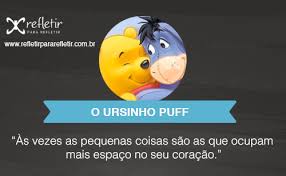 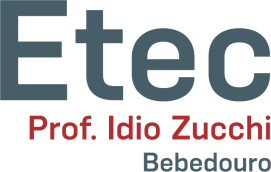 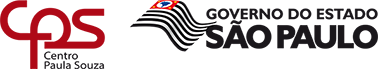 PRONOME RELATIVO
• Cuidado: nem sempre que será pronome relativo.
 
• Encontrei o homem que estava devendo a grana (pronome relativo).
• Eu disse ao homem que se afastasse. (conjunção integrante)
• Quero saber que é isso. (pronome interrogativo)
• Nós é que o convencemos a ficar! (partícula expletiva/realce) 



Partícula expletiva: formada pelo verbo ser + que. É dispensável, podendo ser suprimida sem prejuízo ao sentido da oração).
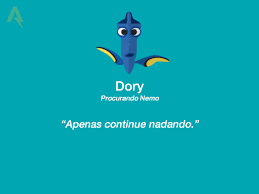 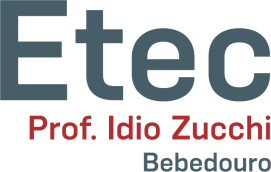 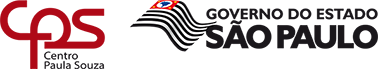 PRONOME RELATIVO
• Quem: é invariável, refere-se a pessoas ou algo personificado e costuma ser precedido pela preposição a.
 
• O líder a quem devo lealdade é meu guia.
• A Justiça a quem devo obediência é meu guia.
• Eis o homem a quem mais admiro.
• Deus, perante quem me ajoelho, é importantíssimo.
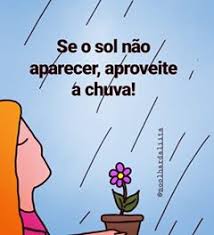 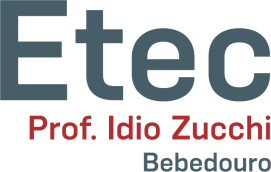 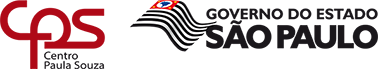 PRONOME RELATIVO
• Cuidado: nem sempre quem será pronome relativo.
 
• Conheci uma moça, por quem me apaixonei (pronome relativo).
• Quem é essa moça? (pronome interrogativo)
• Quem lê sabe mais. (pronome indefinido)
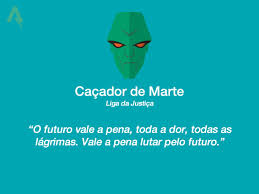 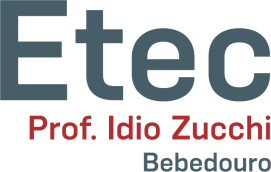 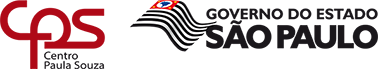 PRONOME RELATIVO
• Cujo: é variável, concordando em gênero e número com o nome consequente. Não vem precedido ou seguido de artigo. Geralmente, exprime posse.
 
• O Corinthians, cujo passado é glorioso, continua alegrando.
• A garota, cujo cachorro fugiu, está triste.
• A mulher cujos filhos são barulhentos é barraqueira.
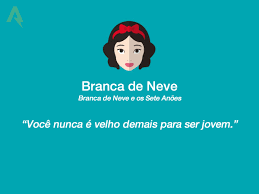 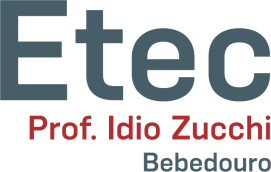 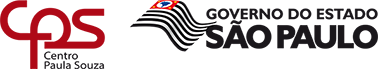 PRONOME RELATIVO
• Onde: é invariável, refere-se a lugares reais ou virtuais, é substituível por em que e no qual, pode ser antecedido de preposições (aonde, donde). 
 
• A cidade onde moro é linda.
• A escola onde estudo fica longe daqui.
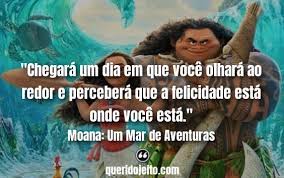 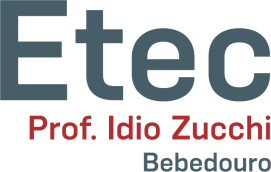 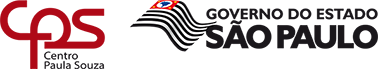 PRONOME RELATIVO
• Cuidado 1: onde só deve ser usado para lugares físicos ou virtuais, pois equivale a “lugar em que” ou “em que”

• Fomos recebidos pela Camila onde nos acolheu com muito afeto.
• Fomos recebidos pela Camila, a qual nos acolheu com muito afeto.
• Há uma boa variedade de atividades onde o professor também é um observador.
• Há uma boa variedade de atividades das quais o professor também é um observador.
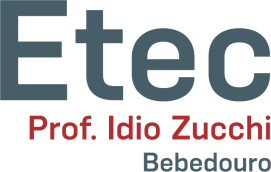 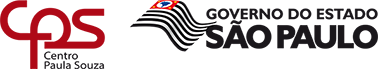 PRONOME RELATIVO
• Cuidado 2: Onde x Aonde.

• Onde: Indica permanência, uma ideia estática, o local em que se encontra ou ocorre algo. Em geral, vem acompanhado de verbos estáticos, como ser, estar, ficar, morar. Ex.: A casa onde moro está desabando.

• Aonde: Dá a ideia de deslocação. Vem normalmente acompanhado de verbos que indicam movimento como ir, chegar, retornar, voltar. Ex.: João não sabia aonde ir.

• Dica: substitua aonde por para onde.
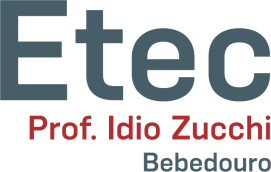 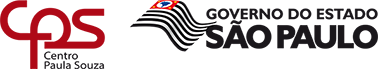 PRONOME RELATIVO
• Como: é invariável, precedido pelas palavras modo, maneira, forma, jeito, e equivale a pelo qual.
 
• Acertei o jeito como fazer as coisas.
• A maneira como você se comportou foi reprovável.
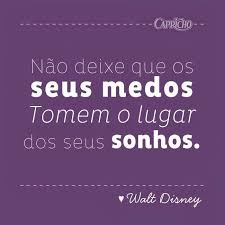 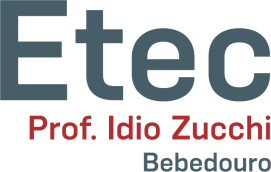 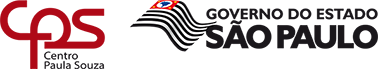 PRONOME RELATIVO
• Quando: é invariável, retoma antecedente que exprime valor temporal, e equivale a em que.
 
• Ele era do tempo quando se amarrava cão pelo rabo.
• É chegada a hora quando todos devem se erguer e lutar.
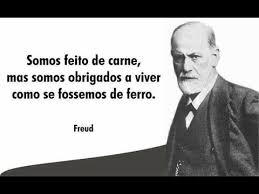 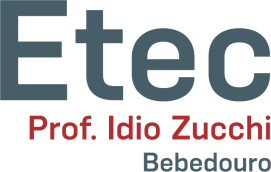 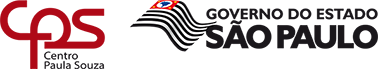 EXERCÍCIO
Complete com onde ou aonde:

A- O turista não sabe _________ fica o Cristo Redentor. 
B- Visitaram o zoo, _________ puderam ver vários animais. 
C- _________ você vai depois da aula? 
D- O lugar _________ vou não te diz respeito. 
E- Não sei _________ ir para vê-la. 
F- _________ você estacionou o carro? 
G- Não sei _________ ficaremos nas férias de inverno. 
H- _________ devo ir para comprar esses produtos?
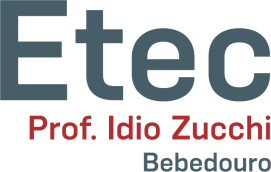 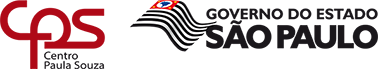 EXERCÍCIO
Complete com onde ou aonde:

A- O turista não sabe _________ fica o Cristo Redentor. (onde)
B- Visitaram o zoo, _________ puderam ver vários animais. (onde)
C- _________ você vai depois da aula? (aonde)
D- O lugar _________ vou não te diz respeito. (aonde)
E- Não sei _________ ir para vê-la. (aonde)
F- _________ você estacionou o carro? (onde)
G- Não sei _________ ficaremos nas férias de inverno. (onde)
H- _________ devo ir para comprar esses produtos? (aonde)
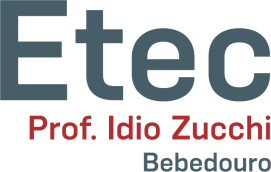 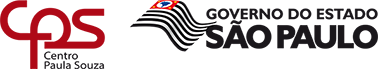 EXERCÍCIO
2) Complete com cujo, cujos, cuja, cujas:

A- Não convivo com pessoas _____ aspirações são apenas materialistas. 
B- O livro, ______ leitura agradou a tantos, trata da ditadura militar. C- O homem ______ casa foi invadida se mudou. 
D- A garota _______ tio é professor faltou. 
E- O projeto, ____ responsáveis estão viajando, está pronto. 
F- A empresa, _________ fachada foi destruída, será reformada. 
G- A advogada, _________ pai é juiz, tem privilégios aqui. 
H- A advogada, _________ pais são juízes, tem privilégios aqui.
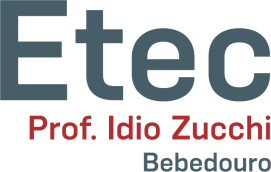 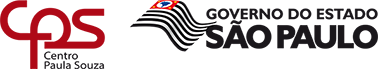 EXERCÍCIO
2) Complete com cujo, cujos, cuja, cujas:

A- Não convivo com pessoas _____ aspirações são apenas materialistas. (cujas)
B- O livro, ______ leitura agradou a tantos, trata da ditadura militar. (cuja)
C- O homem ______ casa foi invadida se mudou. (cuja)
D- A garota _______ tio é professor faltou. (cujo)
E- O projeto, ____ responsáveis estão viajando, está pronto. (cujos)
F- A empresa, _________ fachada foi destruída, será reformada. (cuja)
G- A advogada, _________ pai é juiz, tem privilégios aqui. (cujo)
H- A advogada, _________ pais são juízes, tem privilégios aqui. (cujos)
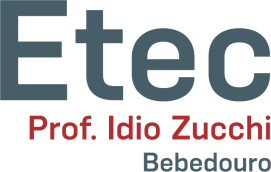 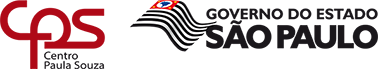 EXERCÍCIO
3) Complete com o pronome relativo adequado:

A- Este é um fato _____ não pode ser contestado. 
B- Esta é uma verdade _____ não pode ser contestada. 
C- O livro ______ comprei é ótimo. 
D- O livro _______ capa está rasgada é ótimo. 
E- O papa ________ mais admiro é Francisco. 
F- Não conheço a pessoa _________ amas. 
G- O infeliz bebia toda a água _________ lhe davam. 
H- Tudo _________ nasce morre.
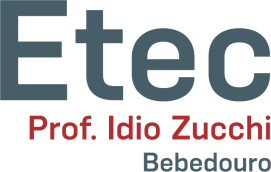 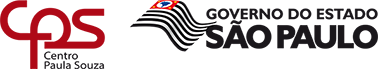 EXERCÍCIO
3) Complete com o pronome relativo adequado:

A- Este é um fato _____ não pode ser contestado. (que/o qual)
B- Esta é uma verdade _____ não pode ser contestada. (que/a qual)
C- O livro ______ comprei é ótimo. (que/o qual)
D- O livro _______ capa está rasgada é ótimo. (cuja)
E- O papa ________ mais admiro é Francisco. ( a quem)
F- Não conheço a pessoa _________ amas. (a quem)
G- O infeliz bebia toda a água _________ lhe davam. (quanta)
H- Tudo _________ nasce morre. (quanto)
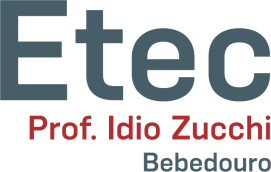 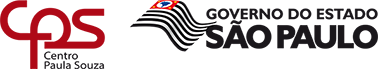 EXERCÍCIO
4) Solucione a ambiguidade de sentido:

A- Não conheço o chefe da garota que se matou. 
B- Você sabe quem foi o aluno da professora que brigou na escola?
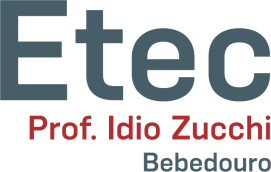 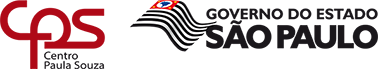 EXERCÍCIO
4) Solucione a ambiguidade de sentido:

A- Não conheço o chefe da garota que se matou. (a/o qual)
B- Você sabe quem foi o aluno da professora que brigou na escola? (a/o qual)
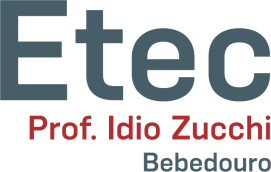 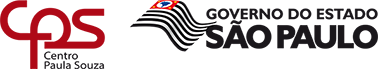 EXERCÍCIO
5) (ETF-SP) Em "O casal de índios levou-os à sua aldeia, que estava deserta, onde ofereceu frutas aos convidados", temos:

a) dois pronomes possessivos e dois pronomes pessoais.
b) um pronome pessoal, um pronome possessivo e dois pronomes relativos.
c) dois pronomes pessoais e dois pronomes relativos.
d) um pronome pessoal, um pronome possessivo, um pronome relativo e um pronome interrogativo.
e) dois pronomes possessivos e dois pronomes relativos.
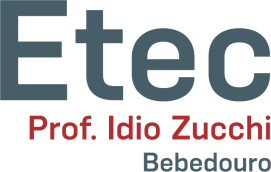 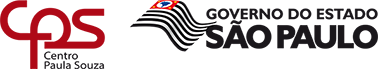 EXERCÍCIO
6) Assinale o item em que não aparece pronome relativo:

a) Que fazes aqui?
b) A vida que levo não é fácil.
c) O caminho por que passei é um atalho.
d) Temos que trabalhar aos sábados.
e) O show a que assisti estava lotado.
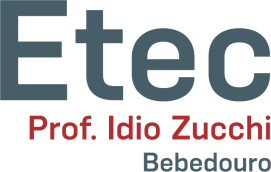 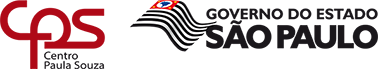 EXERCÍCIO
7) Assinale o período em que foi empregado um pronome relativo inadequadamente:

a) O livro a que eu me refiro é Estrela da manhã, do Manuel Bandeira.
b) Ela é uma pessoa de cuja idoneidade ninguém duvida.
c) A tese em cujos dados nos baseamos é esta.
d) O tribunal do júri perante o qual o réu foi condenado foi implacável.
e) O homem de cujo lhe falei ontem é este.
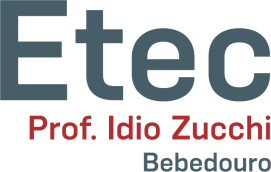 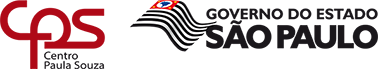 EXERCÍCIO
8) (FUVEST) Conheci que (1) Madalena era boa em demasia... A culpa foi desta vida agreste que (2) me deu uma alma agreste. Procuro recordar o que (3) dizíamos. Terá realmente piado a coruja? Será a mesma que (4) piava há dois anos? Esqueço que (5) eles me deixaram e que (6) esta casa está quase deserta.
Nas frases acima o que aparece seis vezes; em três delas é pronome relativo. Quais?a) 1, 2, 4.
b) 2, 4, 6.
c) 3, 4 , 5.
d) 2, 3, 4.
e) 2, 3, 5.
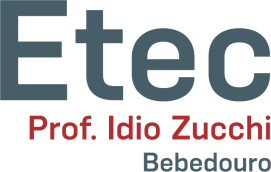 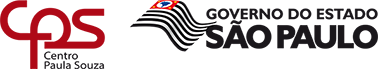 EXERCÍCIO
9) (PUC/MG) Assinale a alternativa em que o pronome ONDE esteja em consonância com a norma culta:

a) Não sei o setor aonde devo levar a guia de inscrição do vestibular da PUC/Minas.
b) No início do século, houve um desenvolvimento maior do Sudeste, aonde tudo que se plantava era exportado.
c) As mulheres estão cada vez mais modernas, onde eu acho que está a razão para o grande número de separações.
d) Agindo dessa forma, sem medir as consequências, logo João verá o lugar onde vai chegar – é o que tenho dito a ele com frequência.
e) A convocação da seleção é onde eu não concordo com o Zagallo, pois ele é muito autoritário, não aceita opinião.
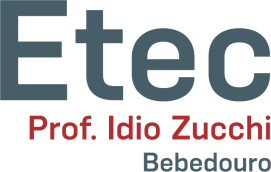 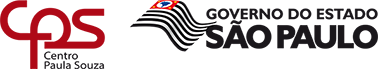 EXERCÍCIO
10) Sobre o pronome relativo, é correto afirmar apenas:

a) É representado pelos pronomes nos, vos, se, quando esses expressarem a ideia de um ao outro, reciprocidade. Exemplo: Nós nos abraçamos longamente.
b) Fazem referência às três pessoas do discurso e indicam a ideia de posse de algo. Exemplo: Essa letra é minha!
c) Indicam a posição dos seres em relação às três pessoas do discurso. Essa localização pode ser no tempo, no espaço ou no discurso. Exemplo: Estou usando este livro para estudar.
d) Referem-se, normalmente, a um termo anterior chamado antecedente. Exemplo: Eu sou a funcionária que chega por último na empresa.
e) Aplicam-se à 3ª pessoa quando têm sentido vago ou exprimem quantidade indeterminada. Exemplo: Alguém me disse que você estava triste.
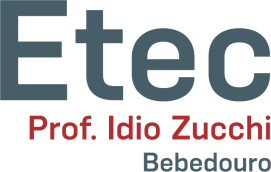 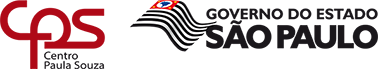 EXERCÍCIO
11) Assinale as alternativas corretas:
I. Está correto o uso do pronome relativo na frase “A equipe cujo o desempenho foi superior receberá premiação em dinheiro”.
II. “A desigualdade social é um mal que acomete o Brasil”. Está correto o emprego do pronome relativo que. 
III. Os pronomes relativos representam nomes já mencionados anteriormente, relacionando-se com eles. Também têm como função introduzir orações subordinadas adjetivas.
IV. O pronome relativo que deve ser evitado. Sempre que possível, a substituição deve ser feita pelos seguintes pronomes: o qual, a qual, os quais, as quais.
V. Os pronomes relativos são: o qual (a qual, os quais, as quais), cujo (cuja, cujos, cujas), que, quem, quanto (quanta, quantos, quantas), onde, como, quando.
a) I, III e V.
b) II, III e V.
c) I e IV.
d) IV e V.
e) Todas as alternativas estão corretas.
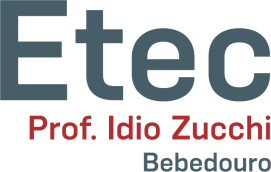 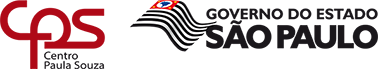